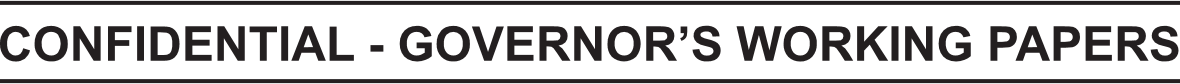 Economic development update to vml
July 30, 2020
HOW TO USE THIS SAMPLE CHART
Unprecedented economic impact of covid-19 could leave many Virginians out of work for several years
Copy this slide into your presentation.
1
Update the sample data in Excel.
Click on the sample chart.
Click ‘Edit Data’ in the Chart Design tab.
Replace the sample data.
2
Impact of COVID-19 on employment forecast in Virginia
Actual and projected monthly nonagricultural employment (in thousands)
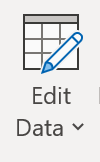 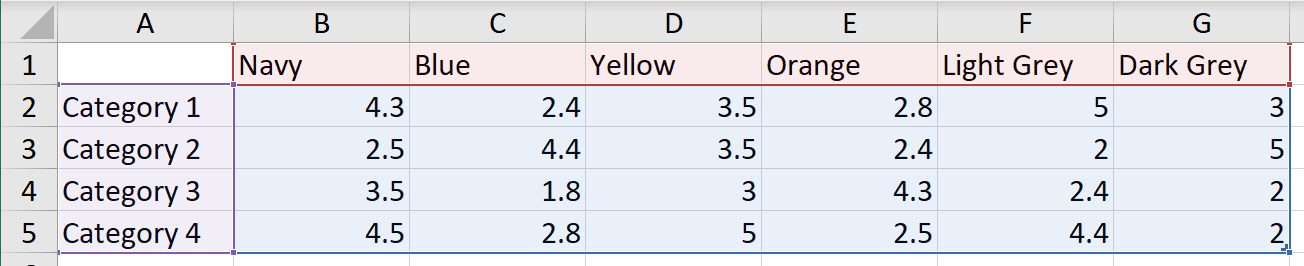 Remove any series you don’t need.
Adjust the data area in the Excel window to remove extra data series and legend entries from the chart.
3
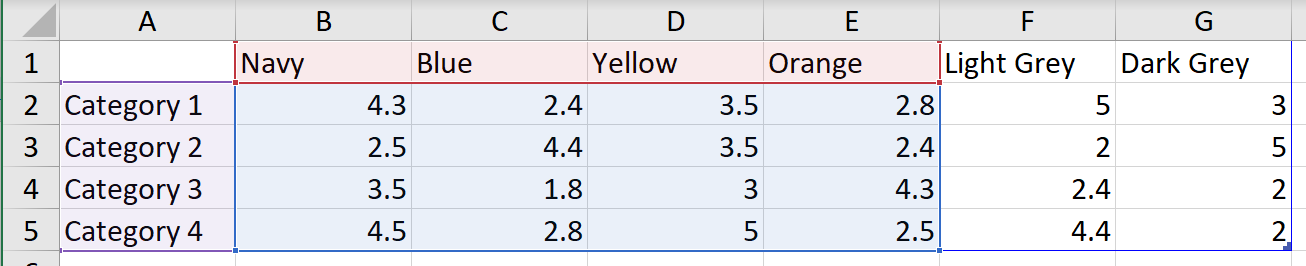 2019 actuals 4,060K jobs
Jobs deficit w/o further action
ALTERNATE LEGEND STYLE: Replace legend with series labels
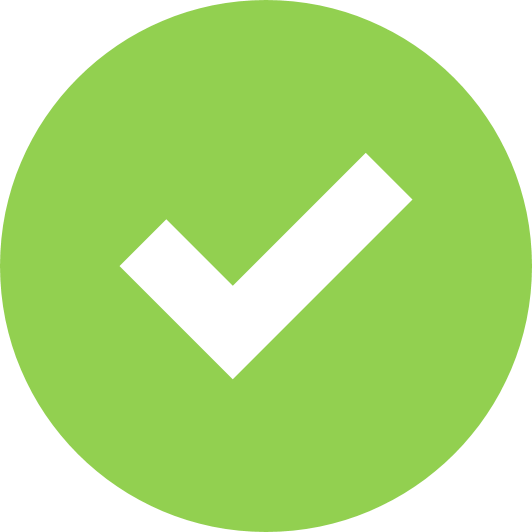 Follow these steps to add the series name to the last data point of each line:
Click twice on the last data point on the line.
1
Note: Clicking just once will select all the data points in the series—we only want the last point.
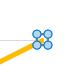 Right-click on the selected data point and choose “Add Data Label”
2
Click twice on the data label to select it.
3
TIP: Re-apply chart style
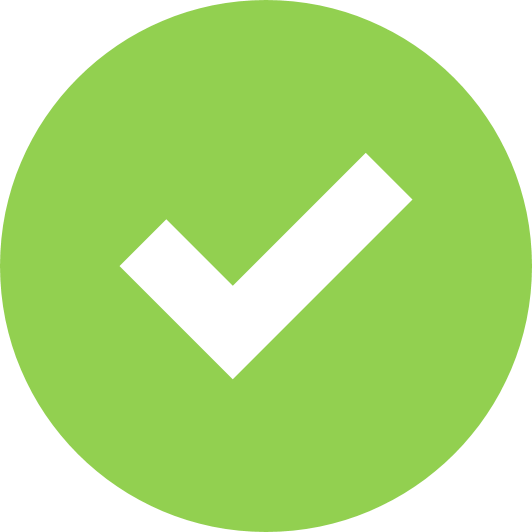 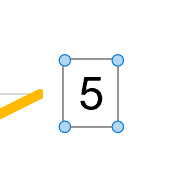 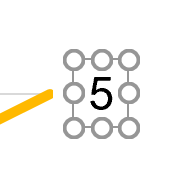 Note: One click selects all labels for the series (and has 4 blue handles), while the second click selects only that label (and has 8 white handles).
In case of error, return legend entries, data labels, and/or chart formatting by applying the matching VEDP chart style template.
Right-click the chart and choose “Change Chart Type”
Then choose the matching VEDP chart style from the ‘Templates’ category.
TIP: The chart style template names match the slide titles of the chart sample slides.
1 Click
2 Clicks
Right-click on the selected label and choose “Format Data Label…”
4
In the Label Options panel that opens, change the label contents to include the series name, and remove the value.
5
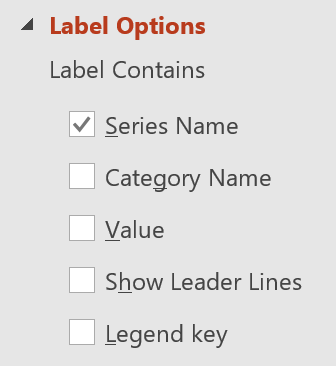 Source: Moody’s Analytics (November 2019, July 2020 forecasts); VEDP analysis
2
Repeat this process for the last data point of each series.
6
Delete the legend box and (if needed) reposition the chart area to ensure the new labels have enough space to display.
7
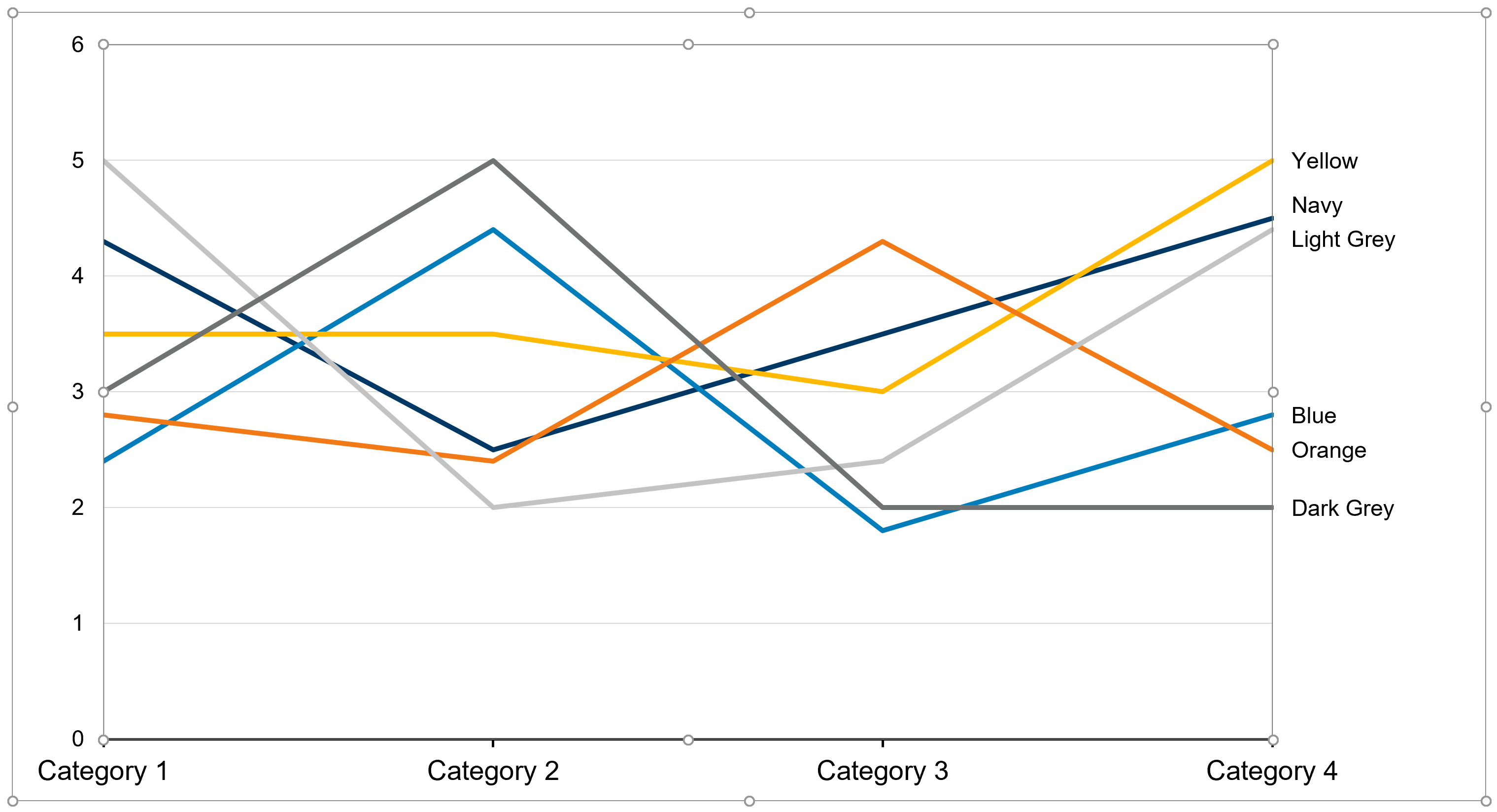 The Commonwealth’s Strategic Economic opportunities for the future is designed around four big opportunities
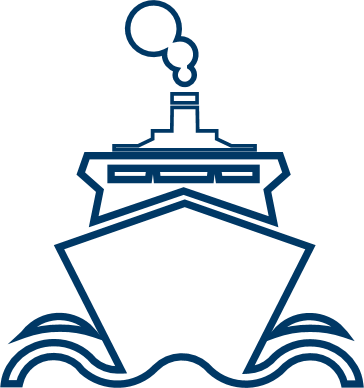 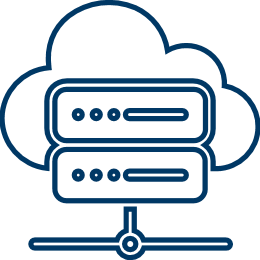 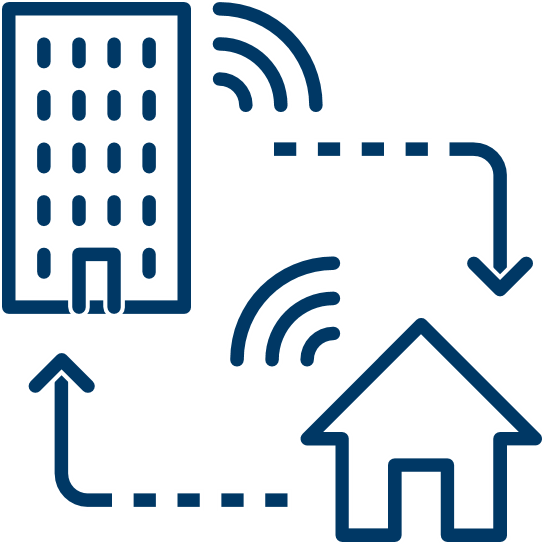 Impact
Secures roughly 10,000 new direct jobs each year (~20,000 total jobs per year)
Generates roughly $50-75 million per year in additional state general fund revenue
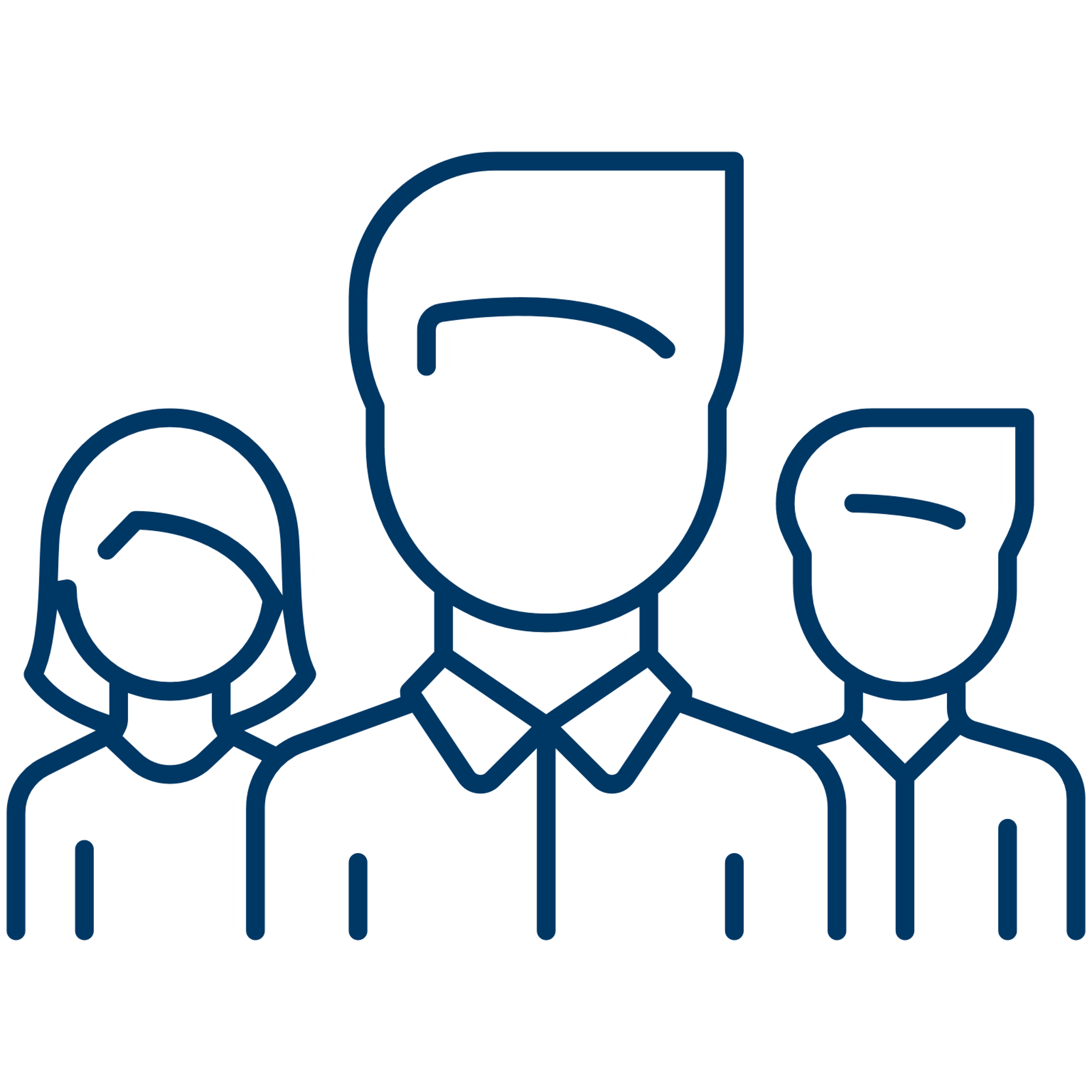 3
Budget update
Virginia State Flag
4
VEDP OPERATIONAL BUDGET initiatives
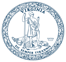 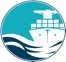 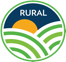 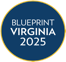 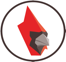 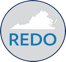 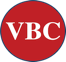 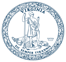 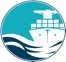 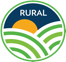 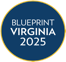 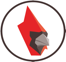 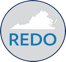 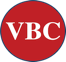 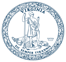 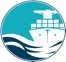 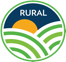 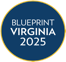 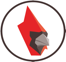 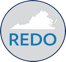 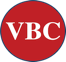 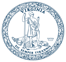 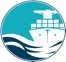 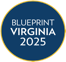 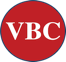 5
Other initiatives
Virginia State Capitol
6
Local government resources
Current initiatives
Virginia Economic Review
Quarterly Partner Report
Local and Regional Competitiveness Initiative 
impactED sessions with VEDA
ED 101 session geared toward Chief Administrative Officers
Virtual VEDP Orientation
7